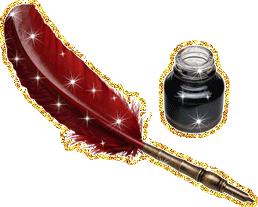 Казка про синоніми

Підготувала: Мирослава Радківська
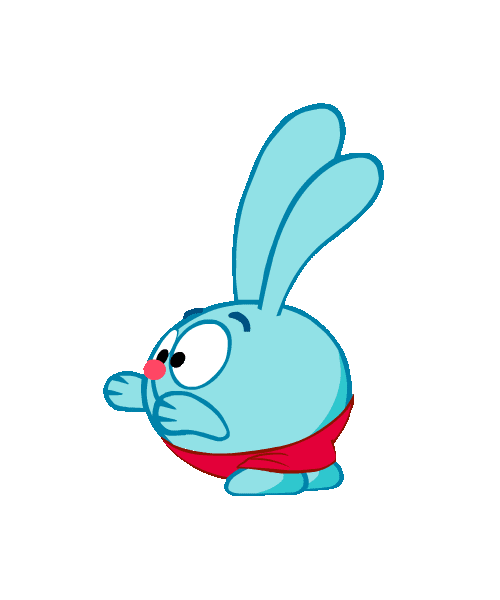 В одному чудовому місті Мовознавство жила одна жінка. Мала вона сина, звали його Синонім. Все в його родині було дружно і злагоджено, всі підтримували один одного. Якщо комусь із родини Синонімів було сумно, то всі також були зажурені, невеселі. Або навпаки, коли хтось один сміявся, то всі його підтримували: реготали, заливалися сміхом. Отож, хоч і були в цій родині усі з різними іменами, проте такі близькі за характером та вдачею.
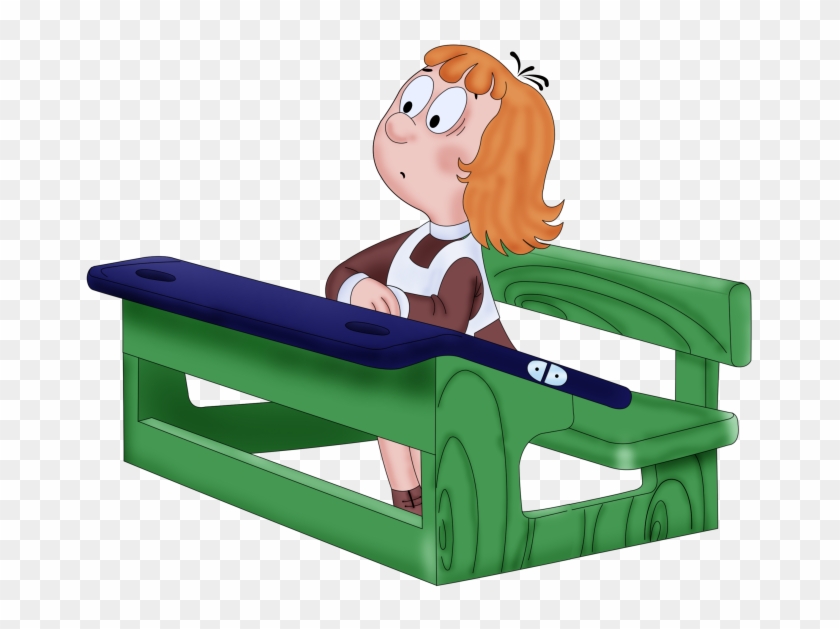 Підбір слів близьких
 за значенням
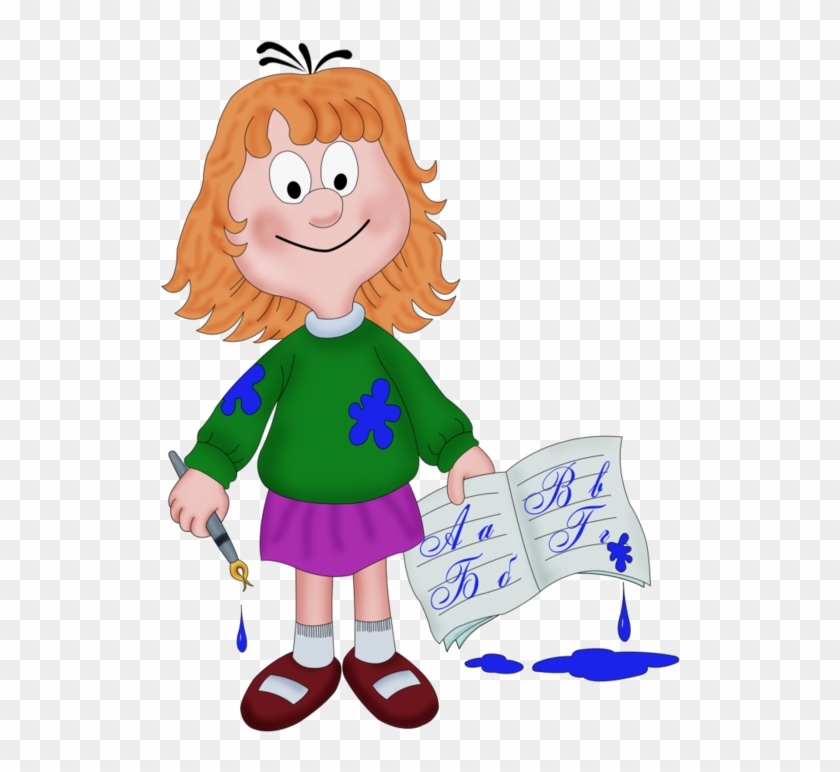 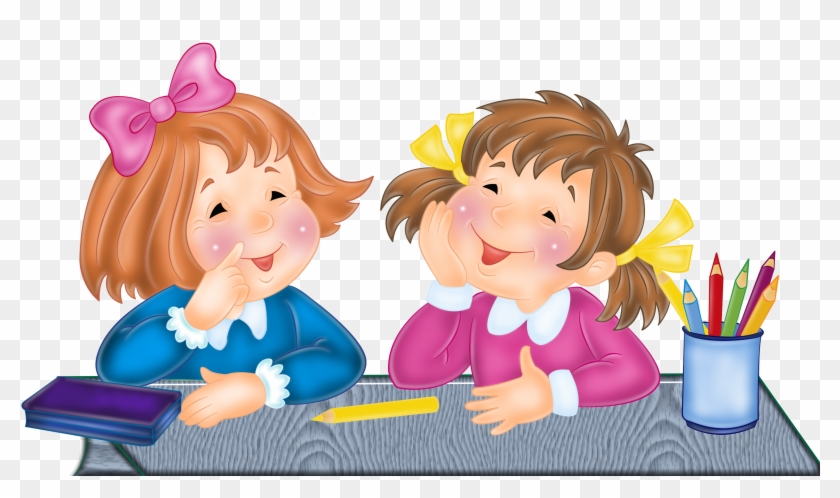 Учні
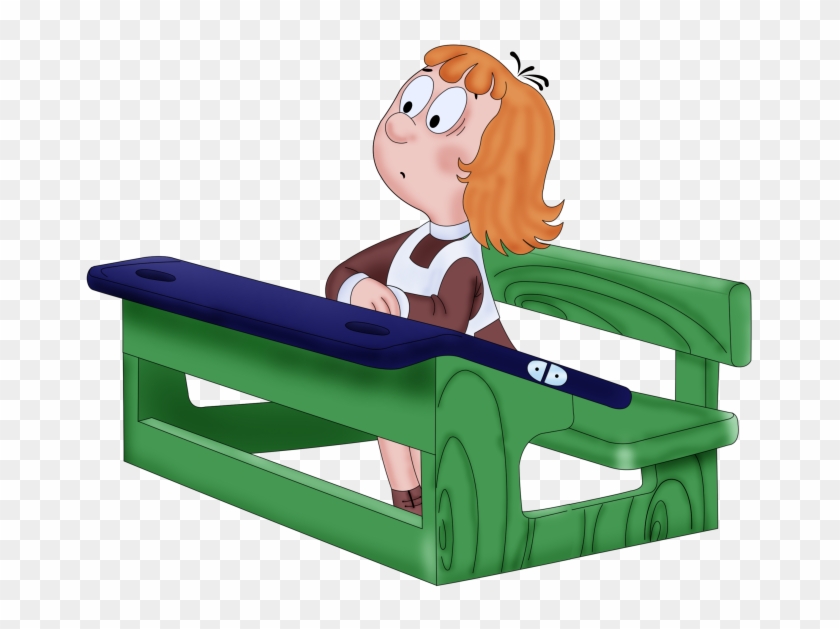 Діти
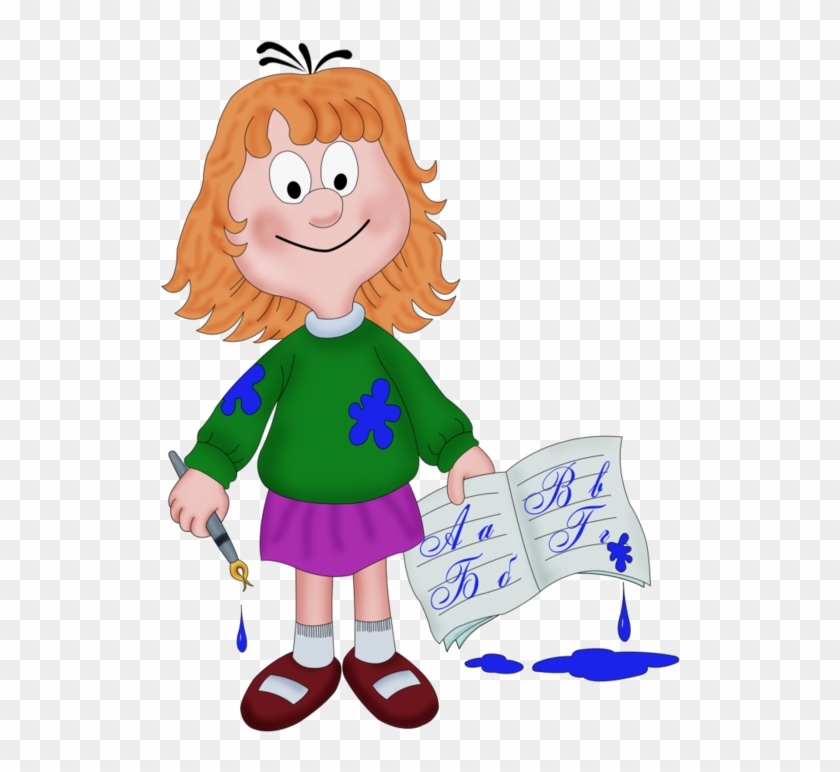 Школярі
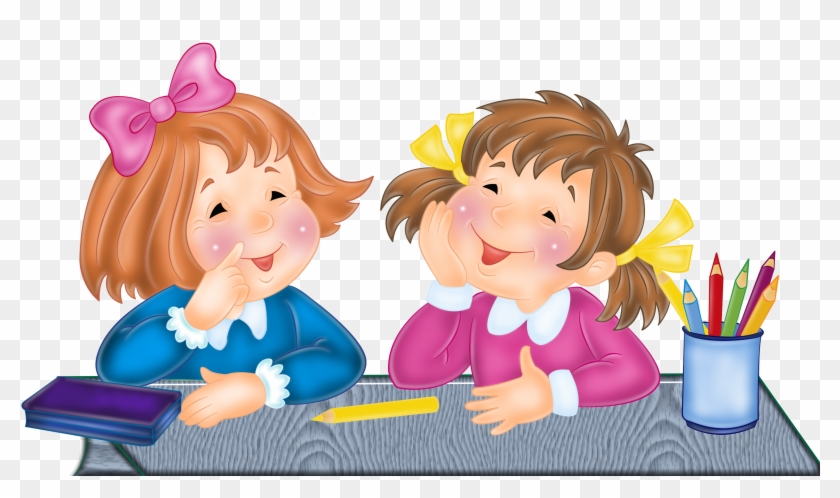 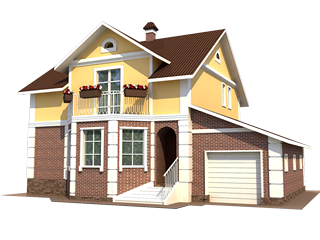 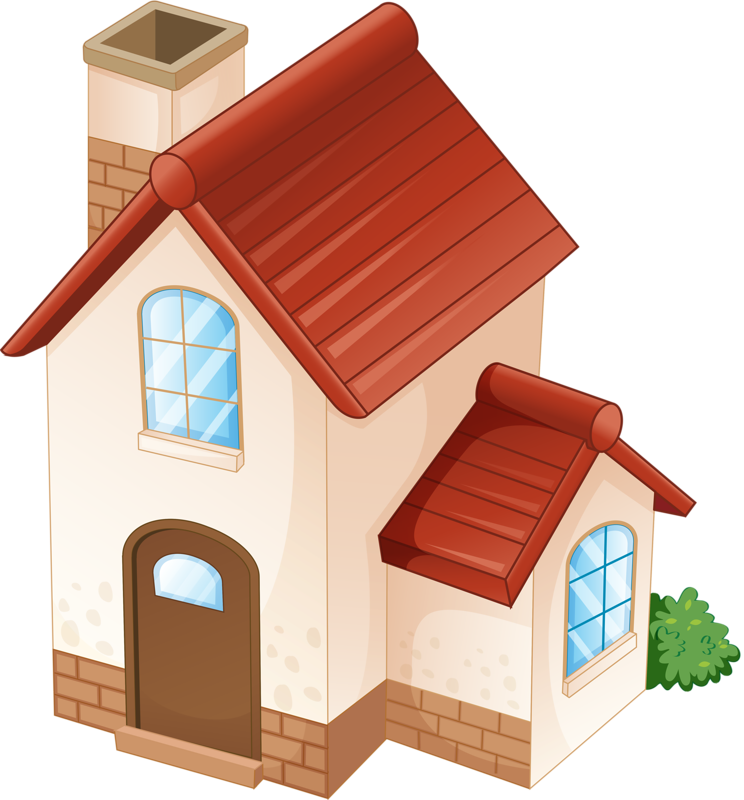 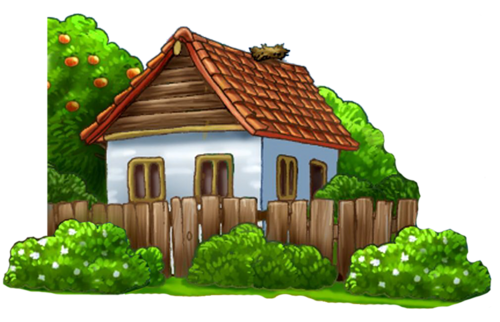 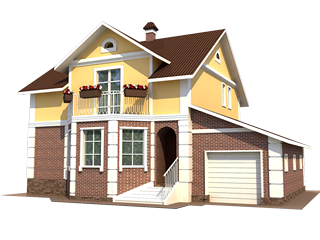 Дім      Будинок
Хата
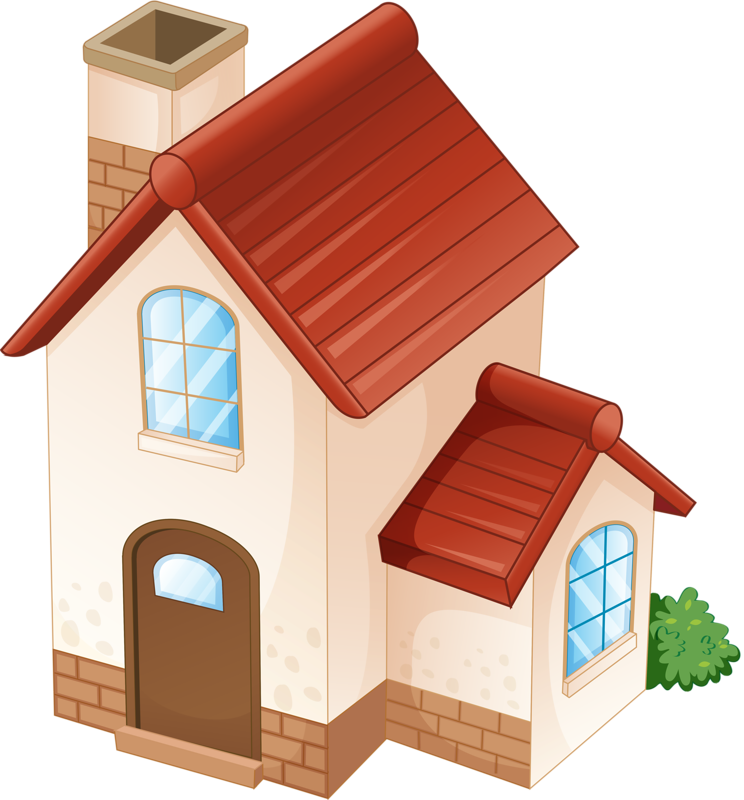 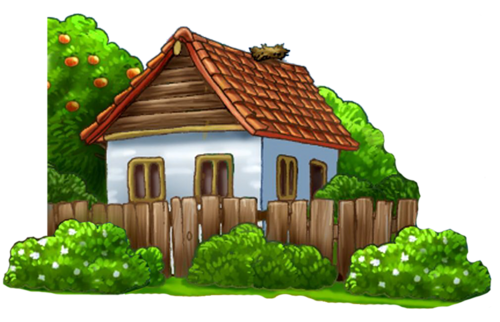 Робота над загадками
Я падаю на ваші хати
Я білий – білий,  волохатий
Я прилітаю вам до ніг
І називаюсь просто …
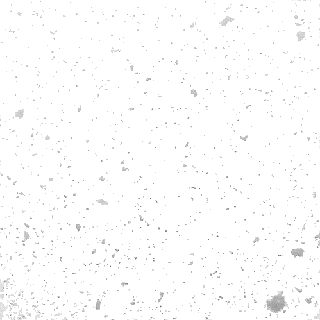 Робота над загадками
Я падаю на ваші хати
Я білий – білий,  волохатий
Я прилітаю вам до ніг
І називаюсь просто …
Сніг
(Сніг – білий, пухнастий)
Гра « Знайди пару»
Хороший
Абетка
Нещастя
Гарний
Доріжка
Учень
Приятель
Будинок
Справа
Лице
Віхола
Гамір
Друг
Стежка
Заметіль
Галас
Школяр
Обличчя
Добрий
Горе
Алфавіт
Житло
Робота
Красивий
Гра « Знайди пару»
Хороший
Абетка
Нещастя
Гарний
Доріжка
Учень
Приятель
Будинок
Справа
Лице
Віхола
Гамір
Друг
Стежка
Заметіль
Галас
Школяр
Обличчя
Добрий
Горе
Алфавіт
Житло
Робота
Красивий
Гра « Знайди зайве слово» 
 
Юнак, хлопець, дідусь, парубок.

Будинок, човен, хата, дім.

Книга, підручник, аркуш, посібник.
Гра « Знайди зайве слово» 
 
Юнак, хлопець, дідусь, парубок.

Будинок, човен, хата, дім.

Книга, підручник, аркуш, посібник.
Гра « Знайди зайве слово» 
 
Юнак, хлопець, дідусь, парубок.

Будинок, човен, хата, дім.

Книга, підручник, аркуш, посібник.
Гра « Знайди зайве слово» 
 
Юнак, хлопець, дідусь, парубок.

Будинок, човен, хата, дім.

Книга, підручник, аркуш, посібник.
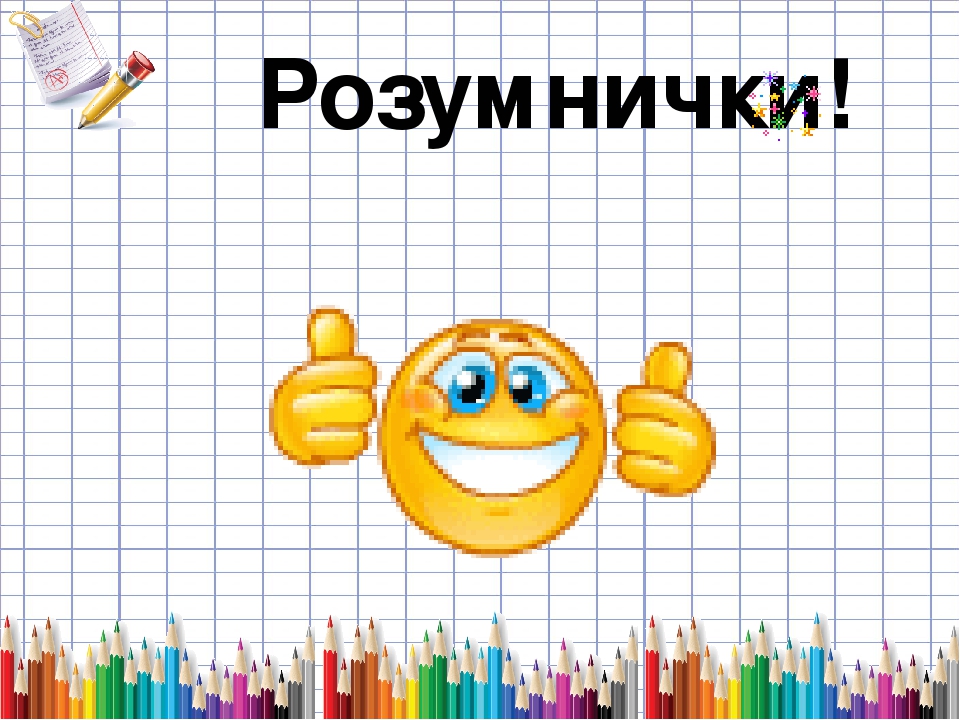